ESTUDO  METÓDICO
  O  EVANGELHO  SEGUNDO  O  ESPIRITISMO
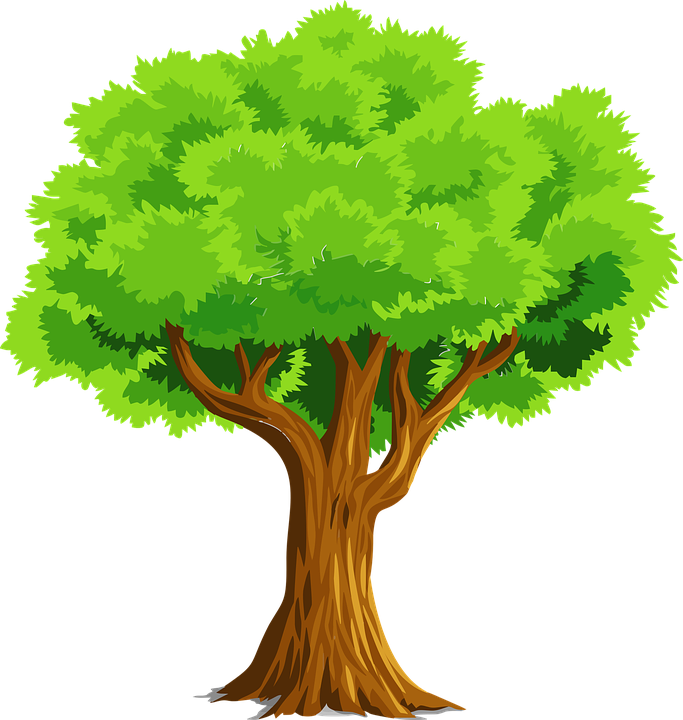 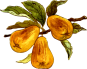 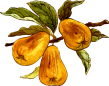 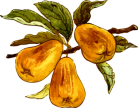 CAPÍTULO  14
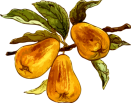 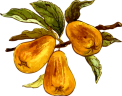 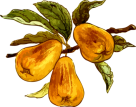 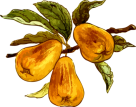 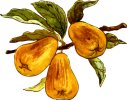 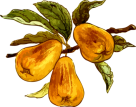 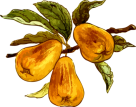 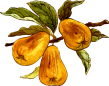 3. PIEDADE  FILIAL
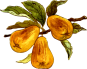 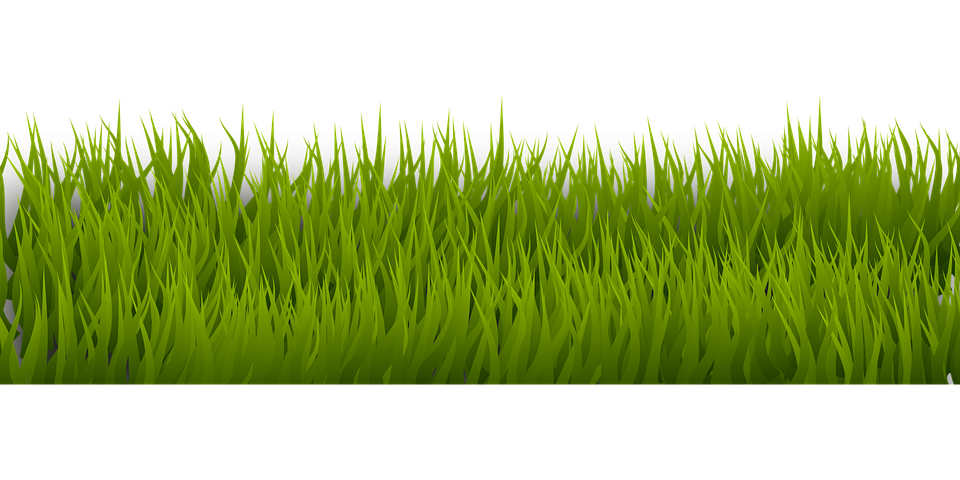 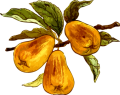 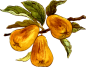 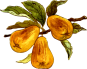 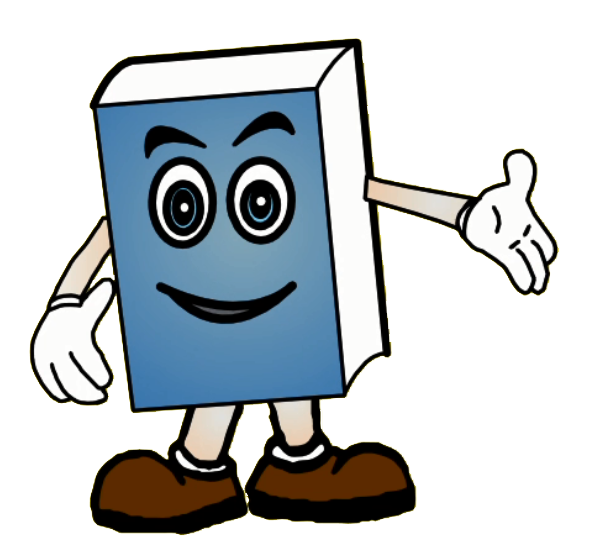 HONRAI  A  VOSSO  PAI  E  A  VOSSA  MÃE
SABEIS  OS  MANDAMENTOS:
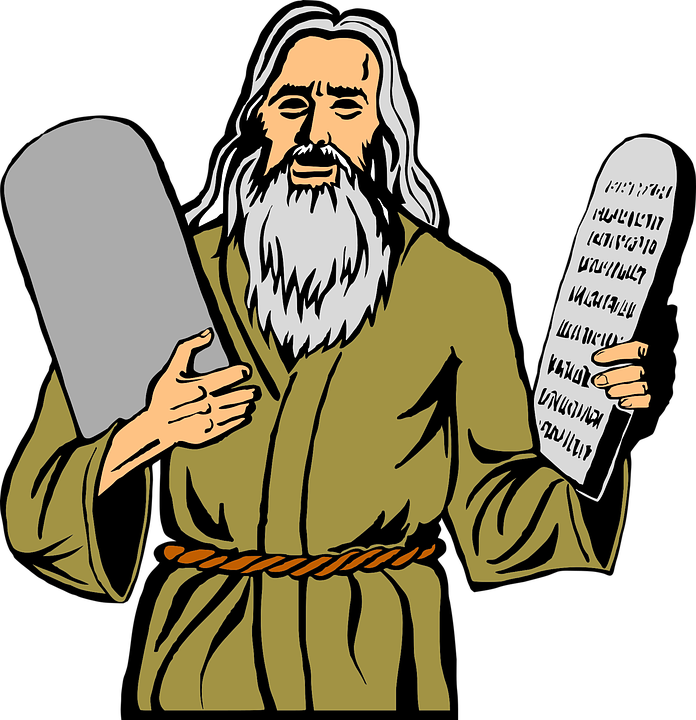 NÃO  ROUBAREIS;
NÃO  FAREIS  AGRAVO  A  NINGUÉM;
NÃO  PRESTAREIS  FALSO  TESTEMUNHO;
NÃO  MATAREIS;
NÃO  COMETEREIS  ADULTÉRIO;
HONRAI  A  VOSSO  PAI  E  A  VOSSA  MÃE.
HONRAI  A  VOSSO  PAI  E  VOSSA  MÃE
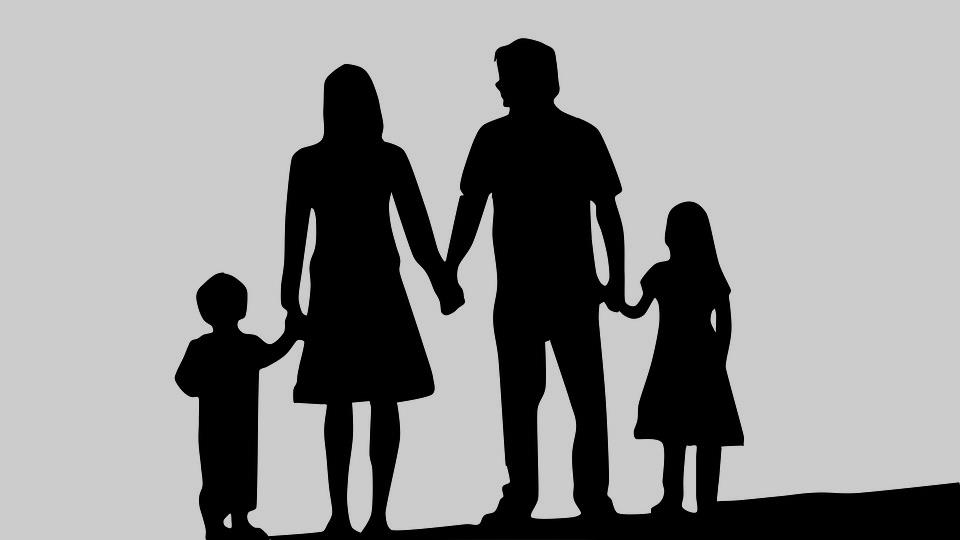 CONTÉM  OS  DEVERES  IMPOSTOS  PELA
LEI  DE  CARIDADE  E  AMOR.
ENVOLVE  A  OBRIGAÇÃO  DE  CUMPRIR-SE  
COM  OS  PAIS,  DE  MODO  MAIS  RIGOROSO,  TUDO  O  QUE  A  CARIDADE  ORDENA.
É  ACRESCENTAR  AO  AMOR:
RESPEITO  E  ATENÇÃO;
FORMAS  DE  HONRAR  OS  PAIS
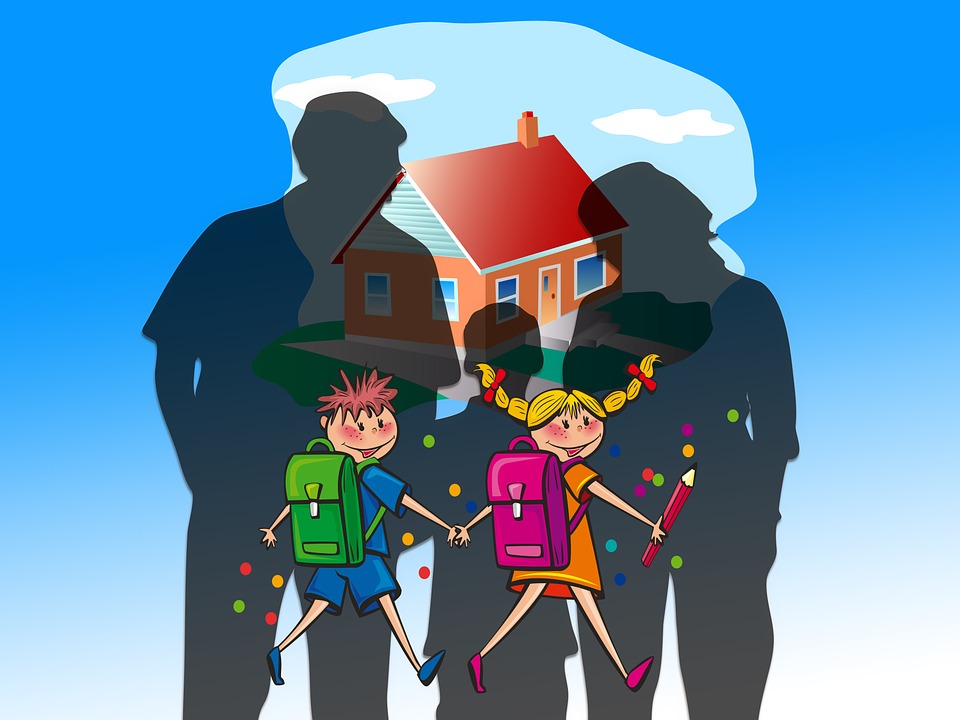 NÃO  SOBRECARREGÁ-LOS  COM
AFAZERES  DOMÉSTICOS.
PROPORCIONAR-LHES  REPOUSO
NA  VELHICE.
ASSISTI-LOS  NAS  NECESSIDADES.
CERCÁ-LOS  DE  CUIDADOS.
FILHOS  INGRATOS
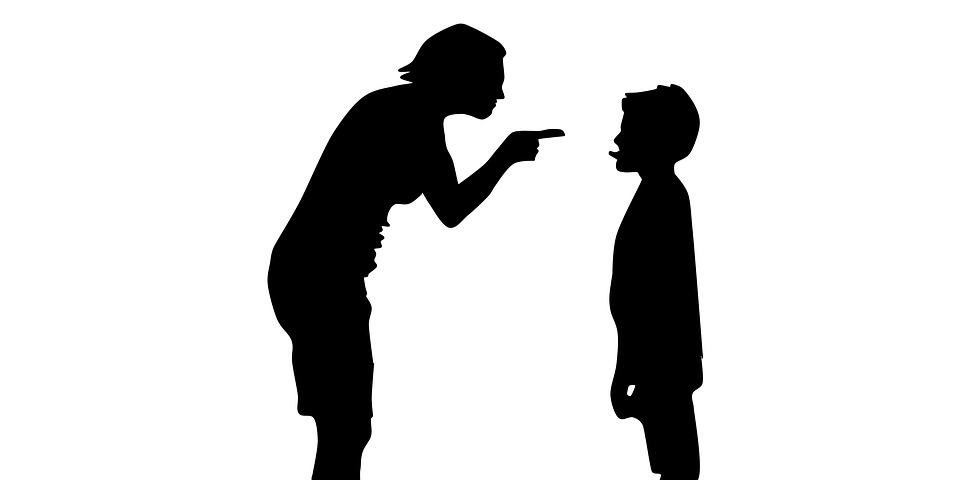 SERÃO  FERIDOS  NAS  MAIS  CARAS  
AFEIÇÕES,  NESTA  OU  NOUTRA  EXISTÊNCIA.
RECEBERÃO  INGRATIDÃO  E  ABANDONO.
SOFRERÃO  O  QUE  HOUVER  FEITO  AOS  PAIS.
RECOMPENSA  PARA  OS  BONS  FILHOS
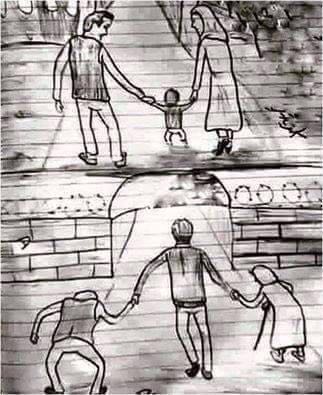 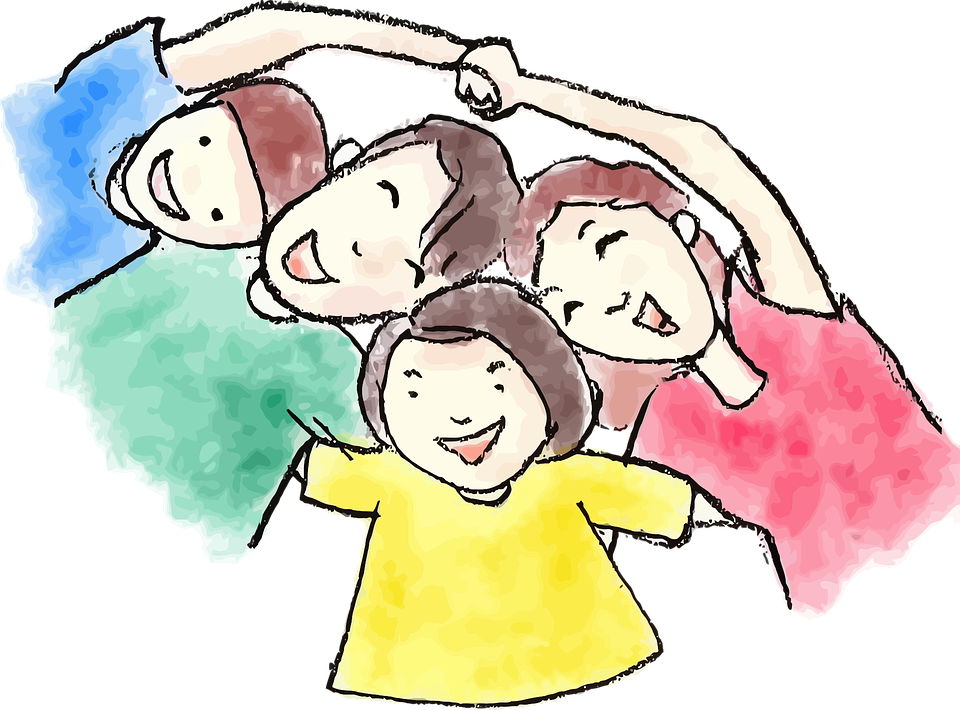 COM  
JESUS
A  PÁTRIA  CELESTE
PARA  A  GENTE  PENSAR...
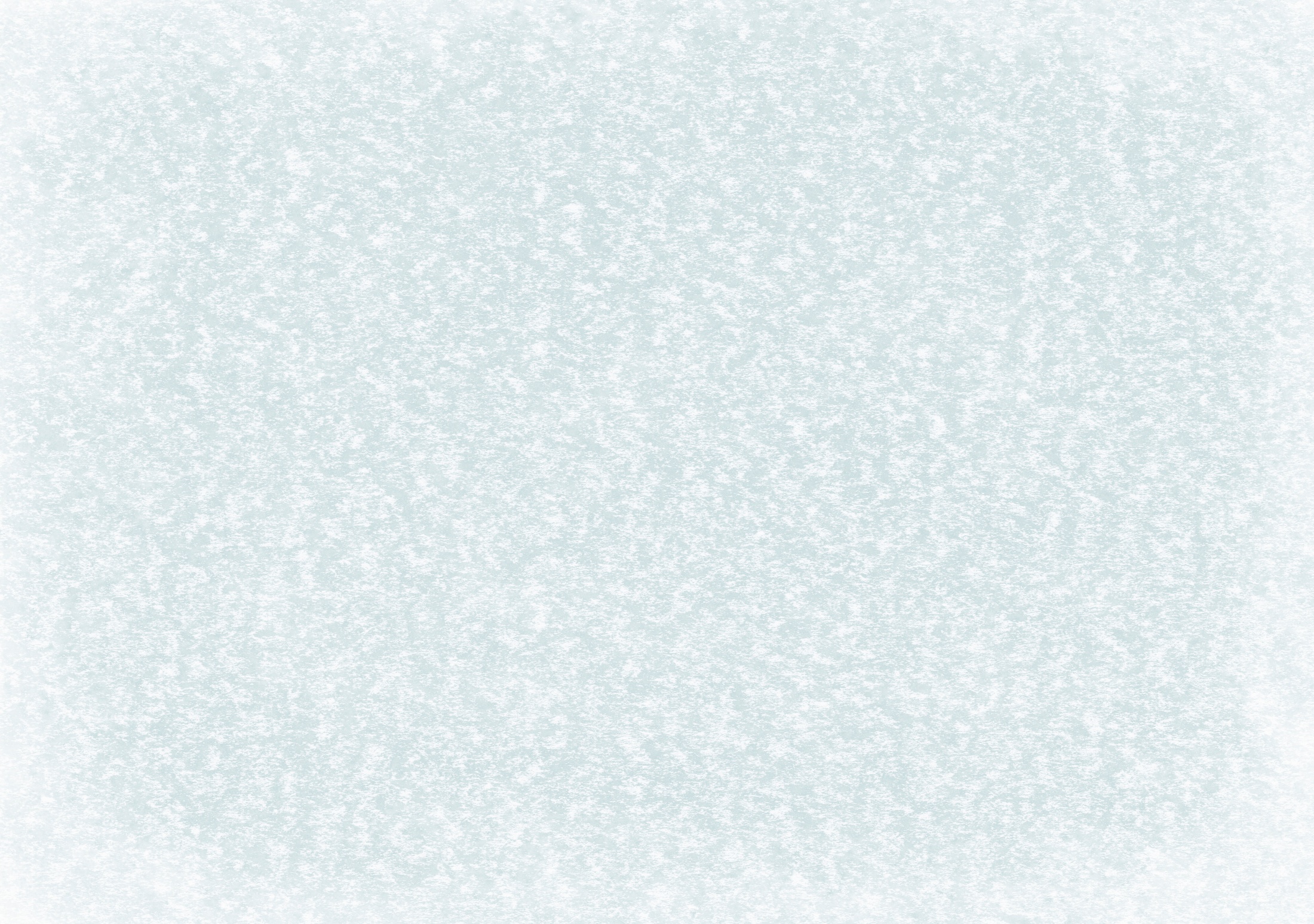 Observe  o  tabuleiro  e  descubra  as duas  sequências
               como  devemos  tratar  nossos  pais
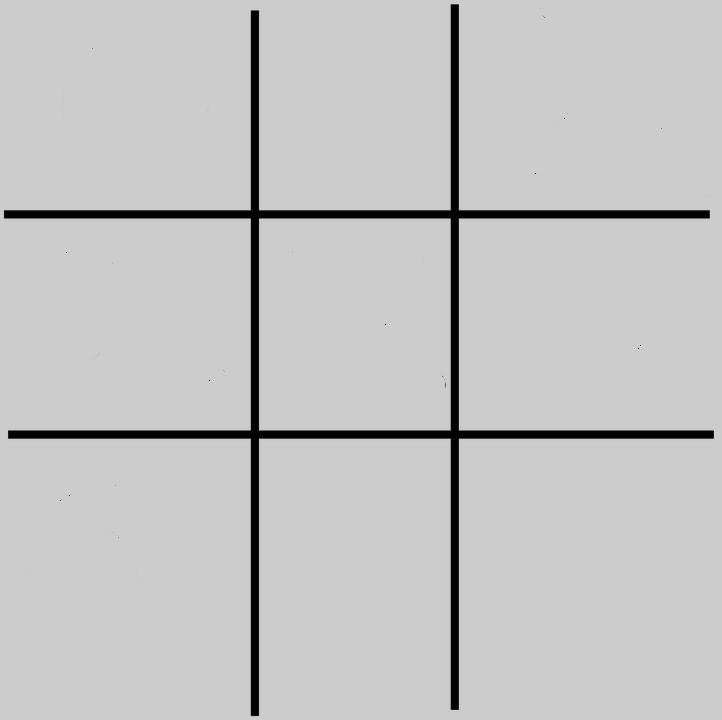 AMIZADE
INGRATIDÃO
BIRRA
PACIÊNCIA
RESPEITO
ALEGRIA
CUIDADO
EGOISMO
ORGULHO